ESCUELA NORMAL DE EDUCACION PREESCOLAR
Licenciatura en Educación Preescolar
Ciclo escolar 2020-2021
Segundo semestre sección B
Curso: 
Tutoría Grupal
Trabajo: 
10 pasos para tomar notas en clase
Alumnas: 
Rosario Guadalupe Arroyo Espinoza #3
Mariana García Flores # 4
Andrea Abigail Guerrero Vigil #6
Diana Virginia Herrera Ramos #7
María Guadalupe Salazar Martínez #13
Maestra: 
Tania Tamara López Lerma
Saltillo Coahuila de Zaragoza                                                                   04/05/2021
“10 Pasos Para Estudiar”
1. Escuchar introducción del tema.
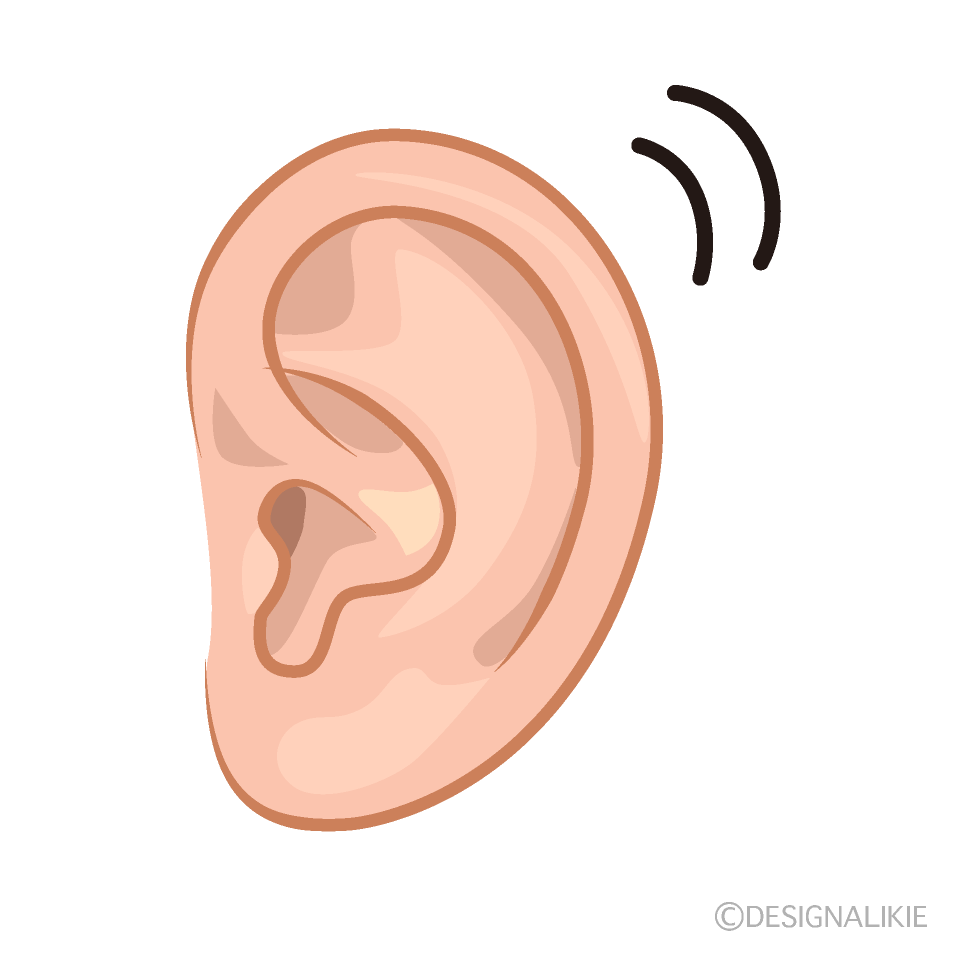 2. Anotar  palabras claves.
3. Encontrar el significado de las palabras con ayuda. de libros e internet.
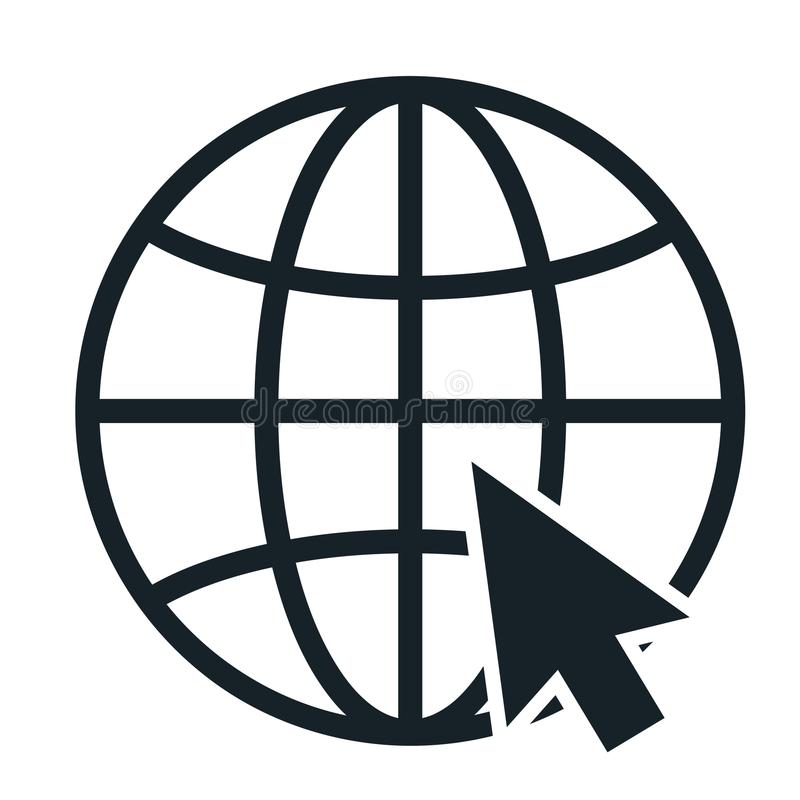 4. Sacar ideas principales.
5. Buscar y realizar un organizador grafico.
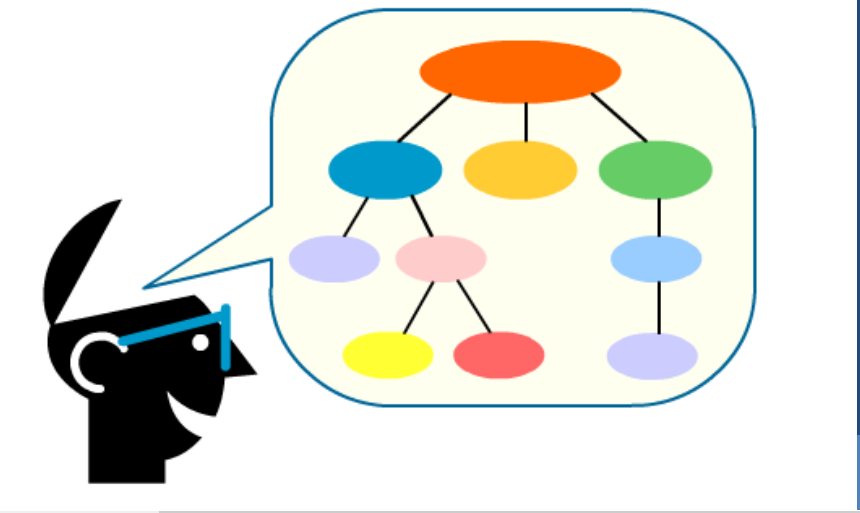 6. Hacer un resumen con nuestras propias palabras.
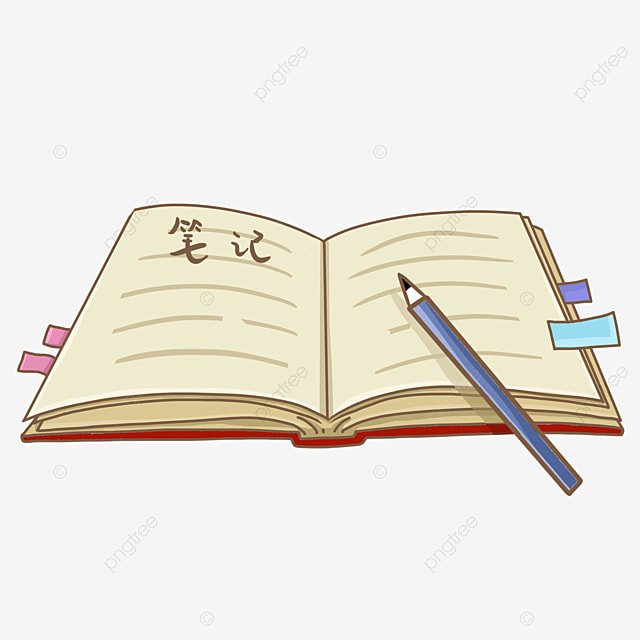 7. Hacer un repaso de los apuntes.
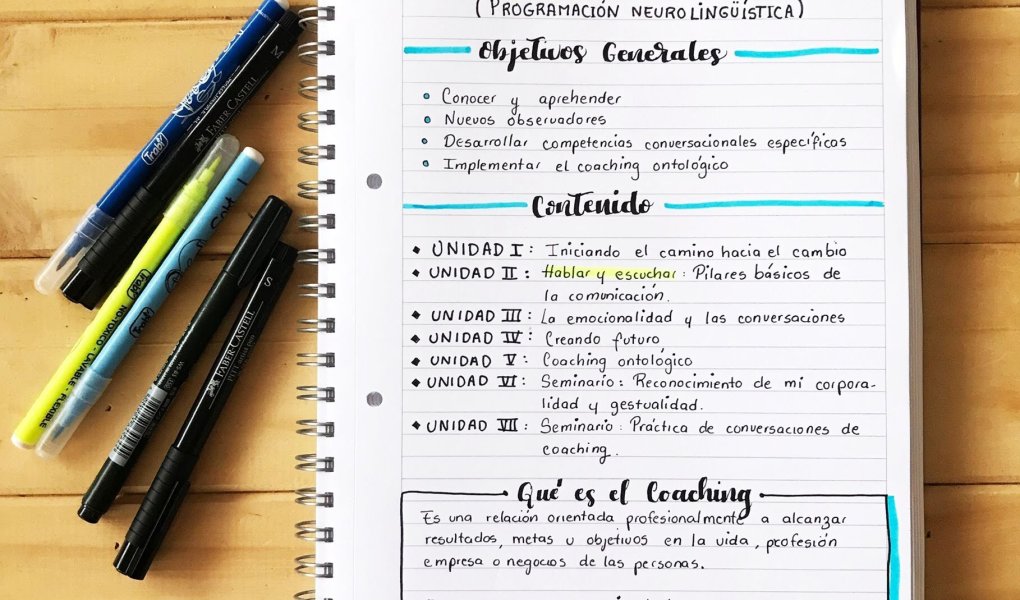 8. Subrayar la información relevante.
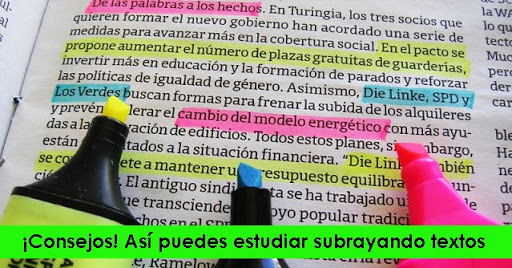 9. Realizar un glosario.
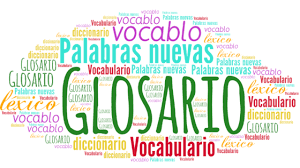 10. Sacar la fuentes bibliográficas.
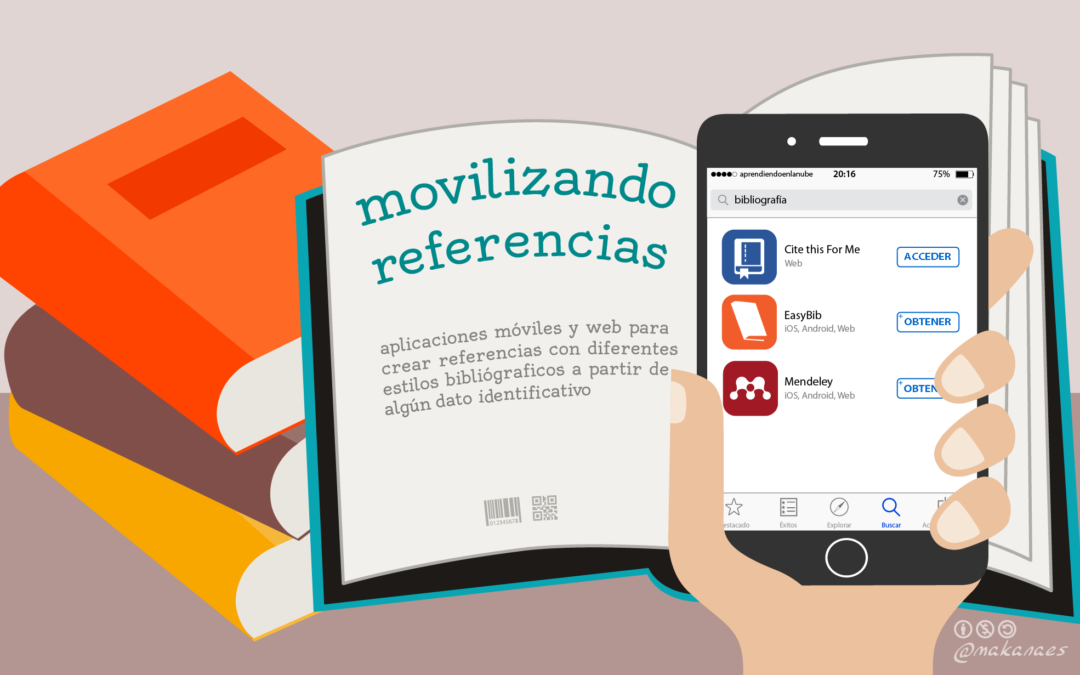 GRACIAS!!!